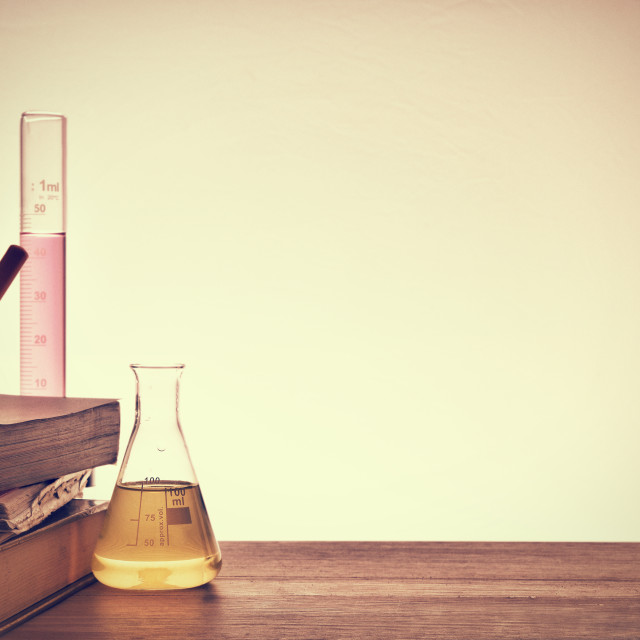 Методи комплексонометрії
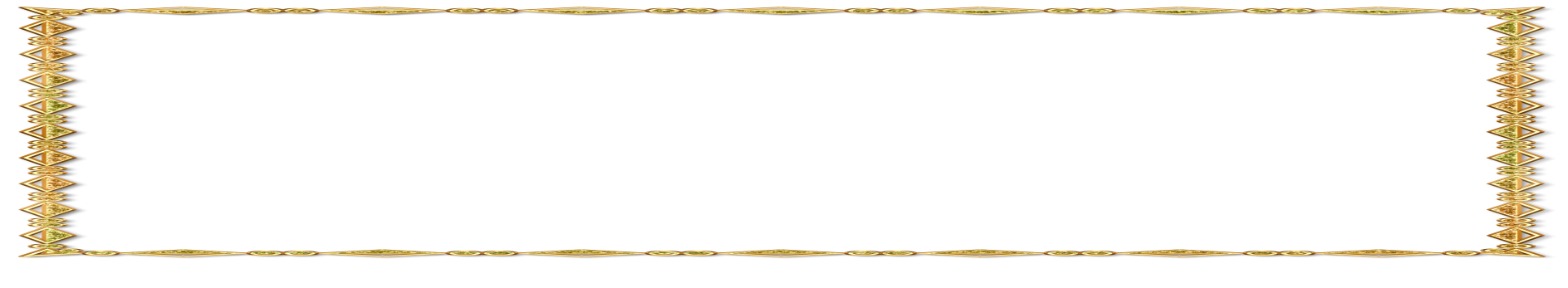 План
Характеристика методів.
Комплексони ( І, ІІ , трилон Б).
Фіксування точки  еквівалентності за допомогою : кислотно-основних індикаторів, металоіндикаторів (еріохром, мурексид, кислотний хромовий темно-синій).
Криві титрування.
Пряме та зворотнє комплексонометричне титрування.
Визначення твердості води.
Характеристика методів
Комплексометрією, називають титриметричні методи, які базуються на реакціях утворення розчинних комплексів. Комплексометричним титруванням можна визначати як іони-комплексоутворювачі, так і іони або молекули, які виступають лігандами.
В комплексометрії виділяють такі методи:
-    меркуриметрія;
-    фторидометрія;
-    ціанідометрія;
-    комплексонометрія.
Ця класифікація базується на використанні різних титрантів, за назвою яких і називається метод.
.
В меркуриметрії використовують утворення галогенідних і псевдогалогенідних комплексів Hg(II). Відповідно до діаграми залежності мольної частки HgCl2 від концентрації хлорид-іону було показано, що у випадку хлоридних комплексів меркурію існує достатньо широкий інтервал pCl, в якому домінують молекули HgCl2. Тому в умовах проведення титрування пробігає реакція:
2Cl- + Hg2+=HgCl2.
У фторидометрії  застосовують здатність іонів деяких металів утворювати міцні фторидні комплекси. Фторидометрично найчастіше визначають іони алюмінію, цирконію, торію, кальцію. При титруванні розчином NaF  пробігають наступні реакції:
Al3+ + 6F- = [AlF6]3-;
ZrIV + 6F- = [ZrF6]2-;
ThIV + 6F- = [ThF6]2-.
Іони кальцію визначають непрямим титруванням- їх осаджують додаванням надлишку стандартного розчину NaF:
Ca2+ + 2F- = CaF2 , надлишок F-–іонів відтитровують іонами Al3+.
В ціанідометрії титрантом звичайно служить розчин калію ціаніду. Метод використовується для визначення  ряду важких металів, які утворюють міцні ціанідні комплекси визначеного складу, наприклад, [Ni(CN)4]2- , [Co(CN)4]2-, [Zn(CN)4]2- та ін. Титрують, як правило, аміачні розчини, наприклад:
[Ni(NH3)4]2+ + 4CN- = [Ni(CN)4]2- + 4NH3 .
Комплексони ( І, ІІ , трилон Б)
Комплексони – похідні амінополікарбонових кислот
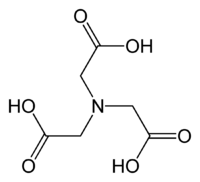 Комплексон І -Нітрилотриоцтова кислота,
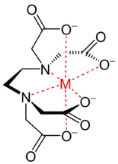 Комплексон ІІ – Етилендиамінтетраоцтова кислота
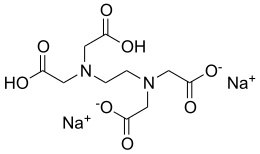 Комплексон ІІІ -  трилон Б
Найчастіше використовується трилон Б, який готується як первинний стандартний розчин
Фіксування точки  еквівалентності
Кислотно-основні індикатори
Реакція комплексоноутворення супроводжується  виділенням Н⁺ іонів в кількості, еквівалентній кількості катіонів, що визначають:

     Ме² ⁺ + Н2Y²⁻= 2Н⁺ + МеY²⁻
Металоіндикатори
МЕТАЛОІНДИКАТОРИ (комплексонометричні індикатори) — речовини, що застосовуються для візуального визначення кінцевої точки титрування у комплексонометричному титруванні. Це органічні сполуки, що утворюють з іонами металів комплекси, забарвлення яких відрізняється від кольору самих індикаторів. Індикатори  обирають таким чином, щоб їх комплексоутворення з катіонами металів було зворотнє, а стійкість цих комплексів була меншою, ніж у відповідних комплексонатів, що утворюються в процесі титрування. У кінцевій точці титрування комплексон витискає металоіндикатор з комплексонату, що супроводжується зміною забарвлення середовища.
Ме2+ + Н2Ind → МеInd + 2Н+
Основна умова для використання того чи іншого металохромного індикатора – його комплекс з металом повинен бути менш стійким, ніж комплекс цього метала з трилоном Б.
Друга умова : титрування проводять при рН 9.5, в присутності аміачної буферної суміші (NH3+NH4Cl)
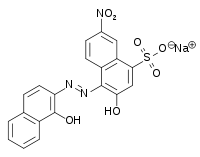 Еріохром чорний Т
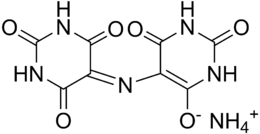 Мурексид
Хромовий темно-синій
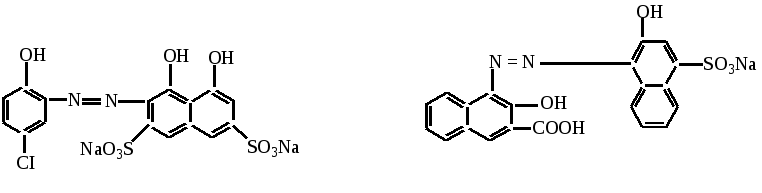 Криву титрування будують в координатах
–
від’ємний логарифм рівноважної
концентрації металу (
-
lg
[
Me
] = рМе)
–
об’єм титранта (
V
) або ступінь
відтитрованості (
f
).
Принцип побудови кривих титрування такий самий як у методі кислотно
–
основного титтрування.
До початку титрування. У відсутності конкуруючих реакцій за участю металу
рівноважна концентрація рівна металу рівна його початковій концентрації С
,
0
тому
рМе =
-
lg
С
0
До точки еквівалентості. Величина рМе визначаються
концентрацією невідтитрованого металу, так як дисоціацією
комплексонату в умовах надлишку металу можна знехтувати.
__
Відповідно: [Ме] =
V
C
V
C
/
V
+
V
;
0 *
0
T
*
T
0
T
р Ме =
-
lg
[Ме].
Криві титрування
В точці еквівалентості. Для розрахунку рМ необхідно
використовувати умовну константу стійкості комплексоната.
В момент в розчині немає надлишку ні металу, ні титранту,
то [Ме] = СY, [Ме Y] = [Ме].  
                                    Ме2+ + Н2Y2- ↔ Ме Y2- + 2 Н+
     Відповідно:    βy= МеY 
Після точки еквівалентості. При подальшому додаванні титранту
концентрація комплексонату залишається постійною [МеY] = С0 .
Відповідно : ;      
рМе = р С0 + lg βy  + lg CY.
Слід відзначити, що при додаванні 100% - ного надлишку титранта
[МеY] = С0 = СY4-, тобто  ;
рМе = lg β.
Пряме та зворотнє комплексоометричне титрування
Прямим комплексонометричним титруванням можна визначати багато іонів металів: магнію, кальцію, стронцію, барію, скандію, ітрию, лантаноїдів, титану, Zr, Hf, Th, V, Mo, U, Mn, Fe, Co, Ni, Cu, Ag, Zn, Cd, Hg, Ga, In, Tl, Pb, Ві. Стрибок кривої титрування  при цьому знаходять за допомогою відповідного індикатора або  шляхом вимірювання відповідної фізичної величини. 

Якщо розчин, який титрують містить декілька іонів металів і умовні константи стійкості відповідних комплексонатів мало відрізняються між собою, ці іони титруються разом. Коли логарифми умовних констант відрізняються більше ніж на 4 одиниці, іони металів можна титрувати послідовно, маючи похибку при встановленні першого стрибка титрування не більшу +--  1%. На практиці ця умова виконується достатньо рідко і можливості прямого комплексонометричного титрування розширюють маскуванням.
Зворотнє титрування застосовують, коли:
1.      Неможливо підібрати індикатор або якусь фізичну величину для знаходження стрибка кривої при прямому титруванні;
2.     Комплексонати утворюються повільно;
3.      При рН розчину, яке необхідне для виконання прямого титрування, визначувані іони металу утворюють осад відповідного гідроксиду або основної солі.
        Для виконання зворотнього титрування до розчину, який містить визначуваний іон металу, додають розчин комплексона III в надлишку. Якщо необхідно, вичікують до практично повного утворення комплексоната і потім надлишок   комплексона III відтитровують розчином іонів відповідного металу:                       Ме12+ + Н2Y2- ↔ Ме 1Y + 2Н+  + Н2Y2-
                            визнач. іон    надлишок                                           надлишок 2
                              Н2Y2- + Мg2+ ↔ Мg Y2- + 2Н+
                             надлишок 2
Визначення твердості води
Визначення твердості води має велике практичне значення в техніці та побуті. Оцінюючи питну воду, доводиться визначати тимчасову і постійну твердість. Комплексонометричне визначення загальної твердості води полягає в титруванні відміряного об'єму води 0,1 н розчином трилону Б за наявності металоіндикатору еріохром чорного Т. Реакція відбувається за рівнянням:
Са2+ + Na2H2Y = Na2CaY + 2H+. 
Для визначення загальної твердості води відбирають такий її об'єм, щоб загальний вміст солей Кальцію і Магнію не перевищував 0,5 мекв (на титрування повинно витрачатись не більше 5 мл 0,1 н розчину трилону Б). Пробу досліджуваної води розводять дистильованою водою до об'єму 100 мл, доливають аміачний буферний розчин об'ємом 5 мл і краплями аміачний розчин індикатору до утворення винно-червоного забарвлення. Титрують робочим розчином трилону Б до переходу червоного кольору в синій.
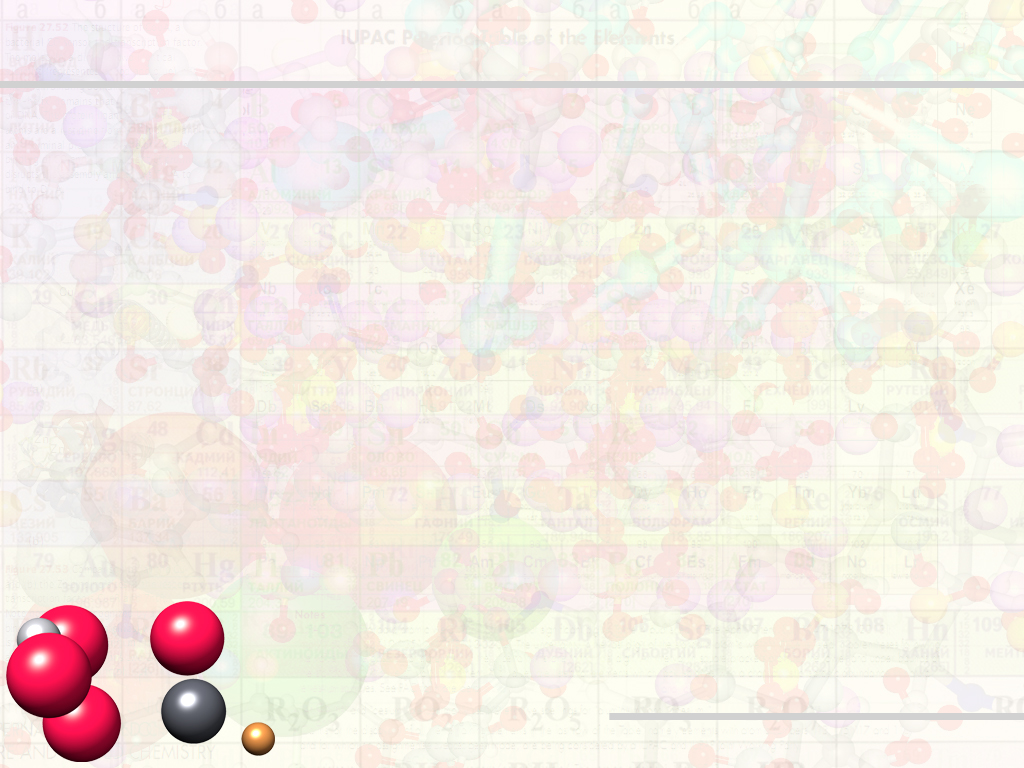 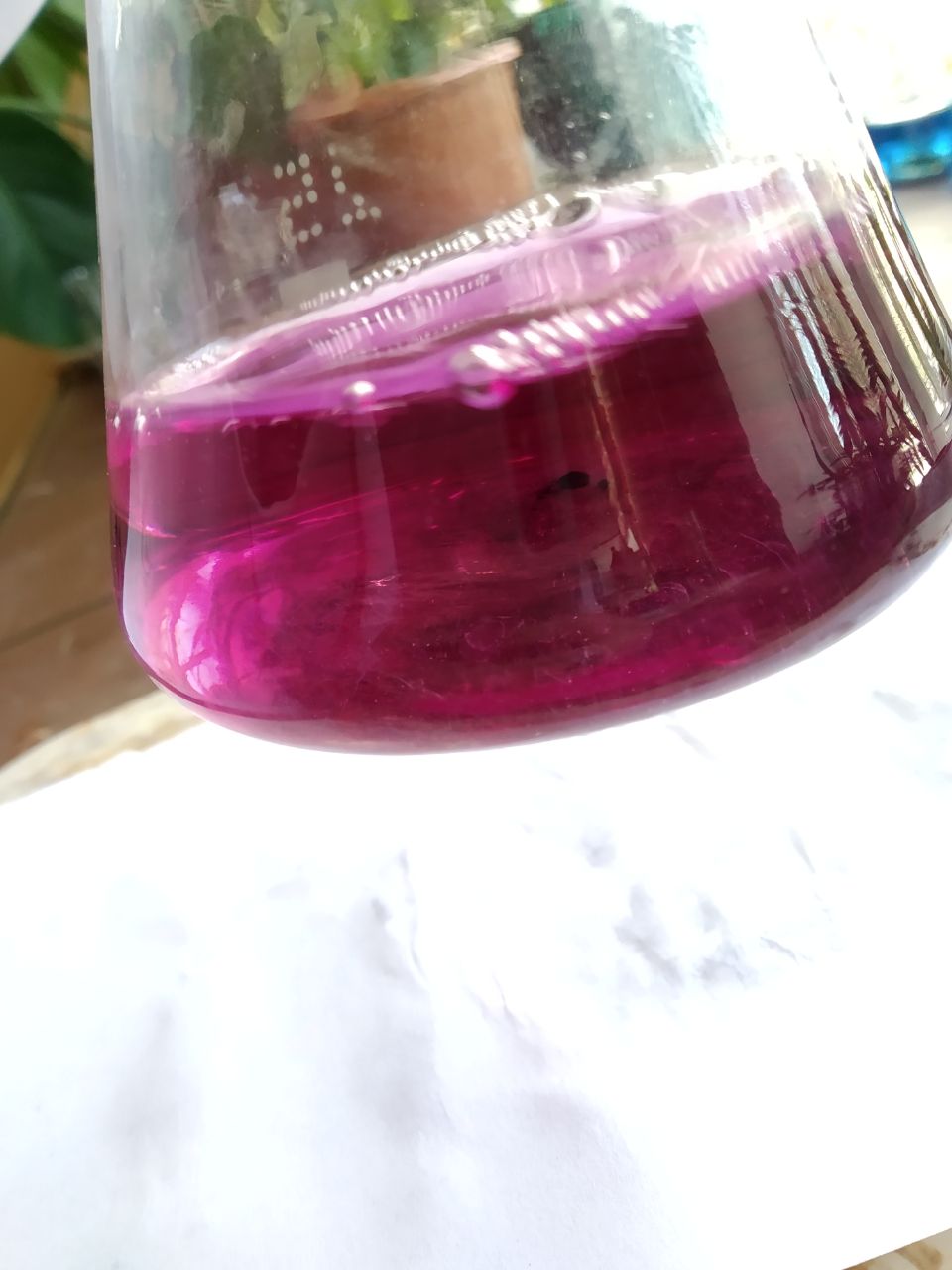 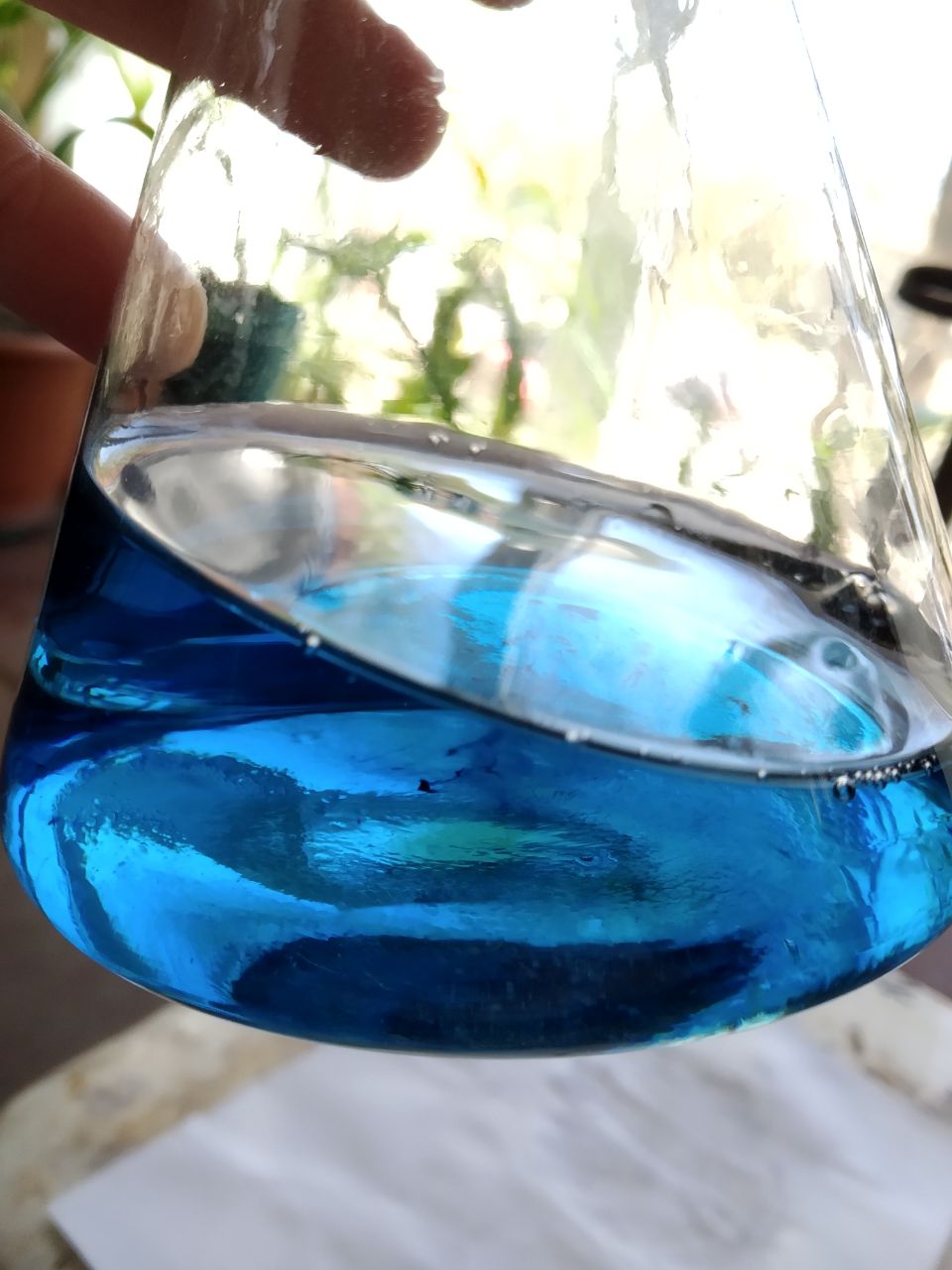 Перехід забарвлення від винного кольору до синього під час титрування.
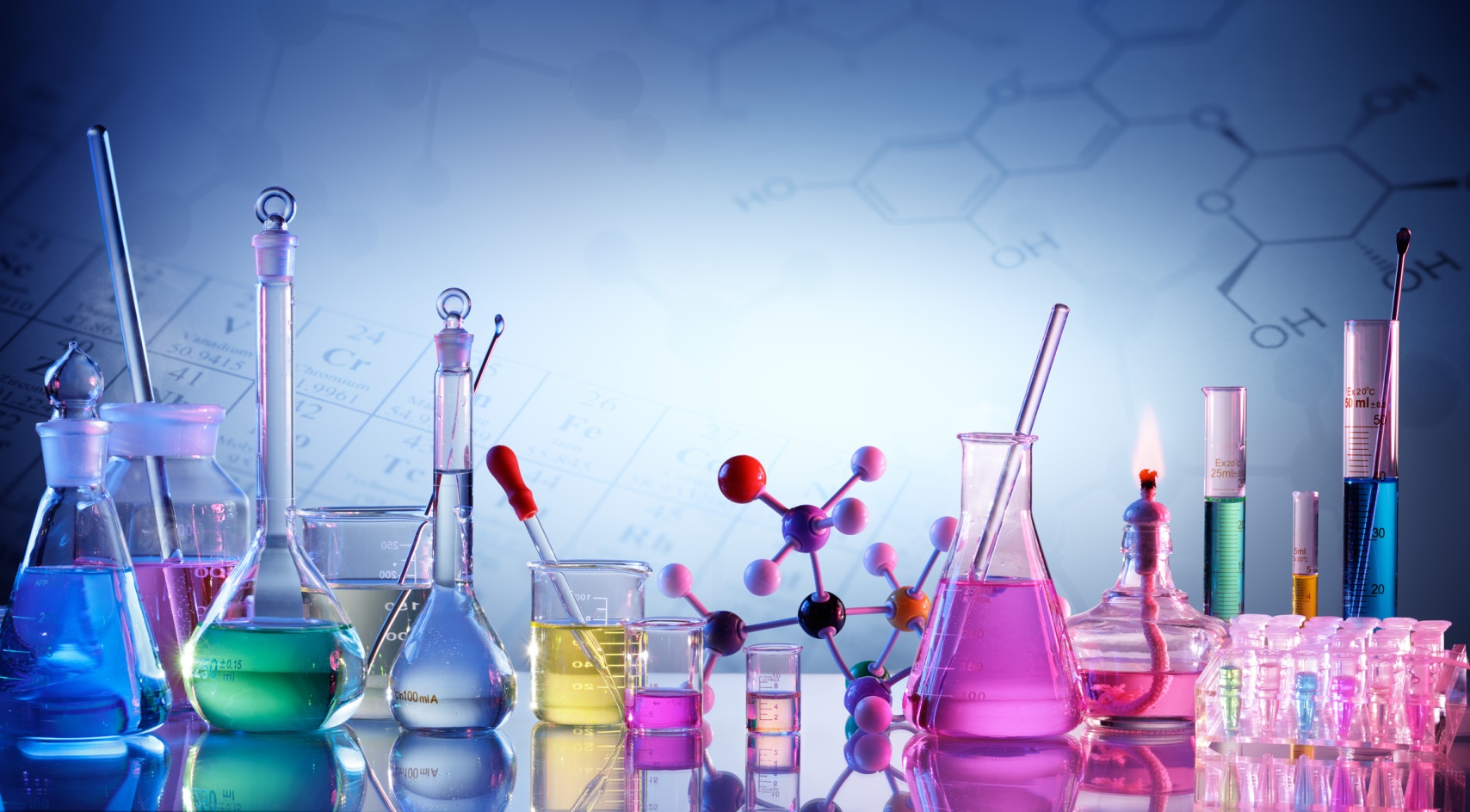 Дякую за увагу!